Professionele ontwikkeling
Lesprogramma
Terugblik vorige les 
Theorie gesprekscyclus (+ beoordeling stagiaires en vrijwilligers 
360 graden feedback formulier opstellen aan de hand van het kwalificatiedossier en beroepsprofiel. Adhv POP en PAP
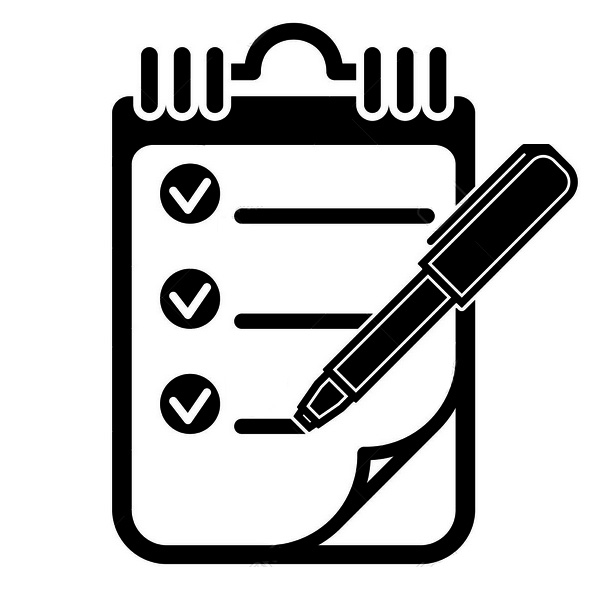 Theorie gesprekcyclus
Doelstellingengesprek
Beoordelingsgesprek
Functioneringgesprek
360° Graden feedback
Opdracht:

- 360 graden formulier opstellen a.d.h.v. het beroepsprofiel of het kwalificatiedossier.